Trieste Practicals
 8-5-2025
EXAFS in a nutshell
E. Fonda
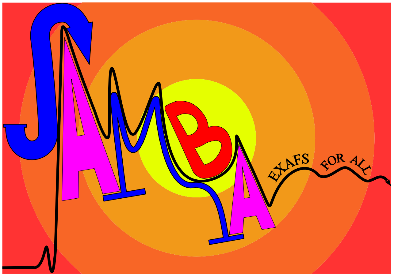 Synchrotron SOLEIL
EXAFS explained in a single figure
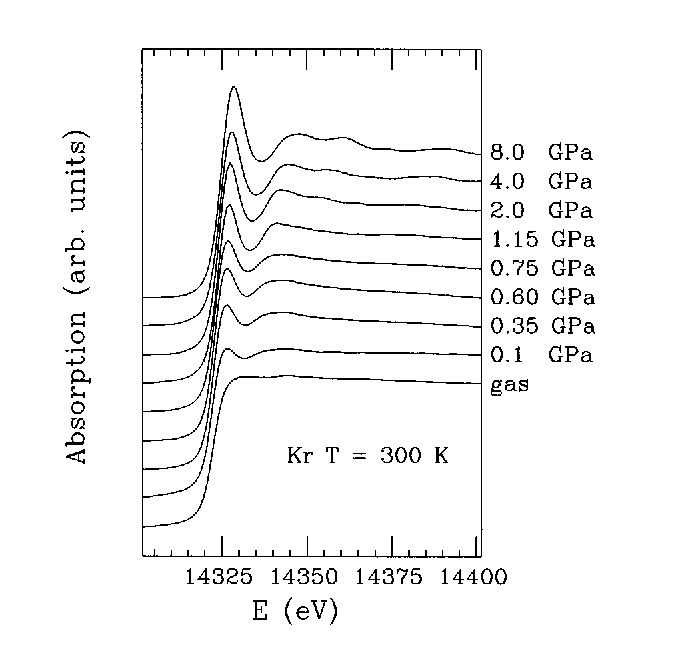 Solid
Liquid
Gas…
High-pressure EXAFS of solid and liquid Kr
A. Di Cicco, A. Filipponi, J. P. Itié and A. Polian, Phys. Rev. B 54 (1996) 9086-9098
EXAFS: Extended X-ray Absorption Fine Structure
XANES
X-ray Absorption Near Edge Structure
Electron Mean Free Path l(E)
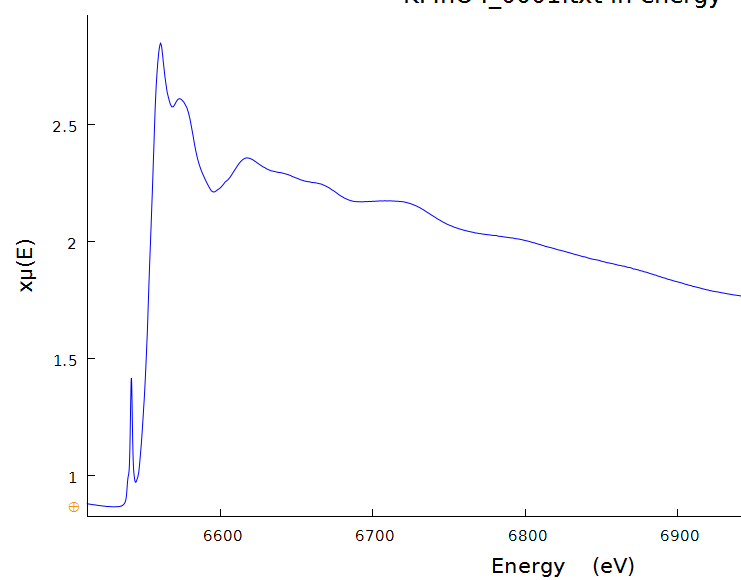 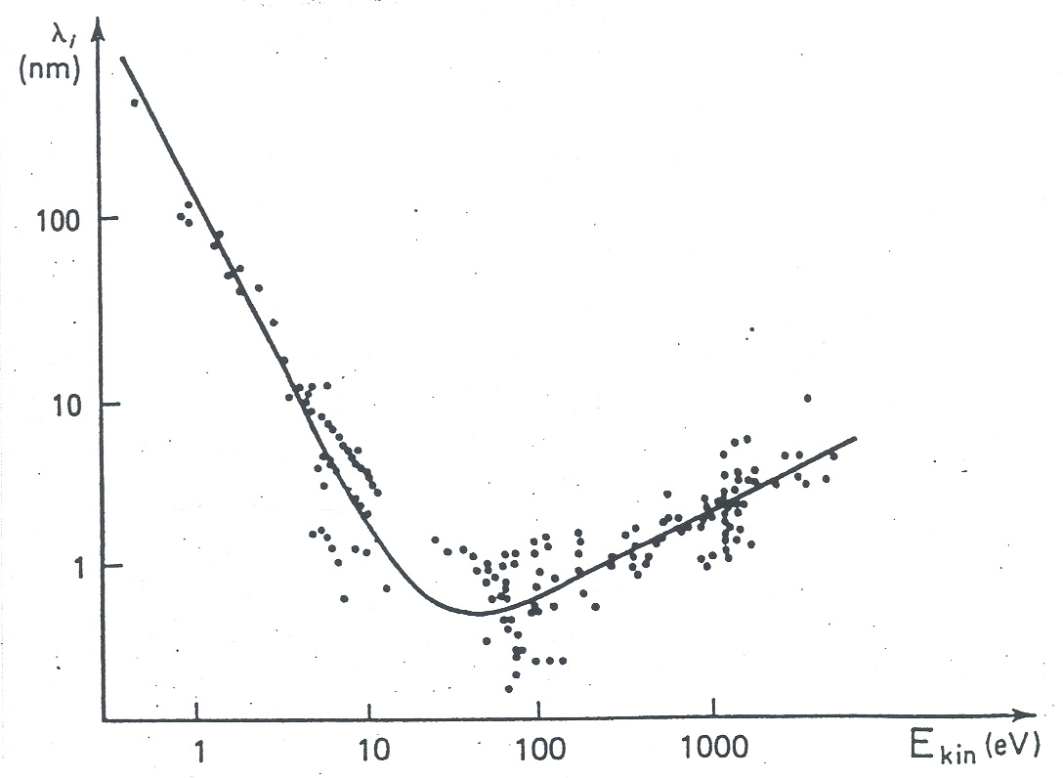 µ : linear absorption coefficient
c : EXAFS signal
e-
XANES
EXAFS
EXAFS
Extended X-ray Absorption Fine Structure
pre-edge
Mn K-edge
Propagation
Back scattering
Excitation
Photoelectron wavenumber:
Core orbital
Projection over core orbital
R
Scatterer
Absorber
EXAFS equation
Polarization
Simplifies to 1 in the following
if anysotropy can be neglected
Spherical wave
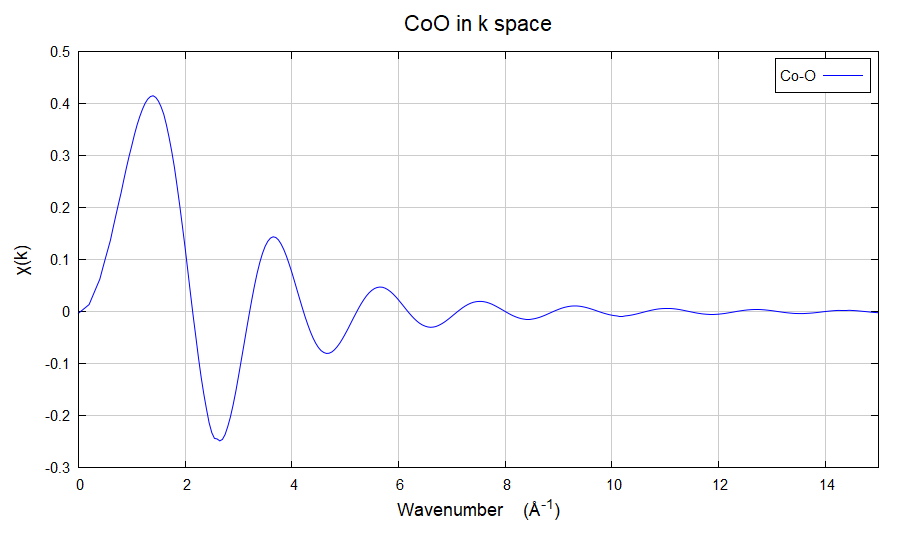 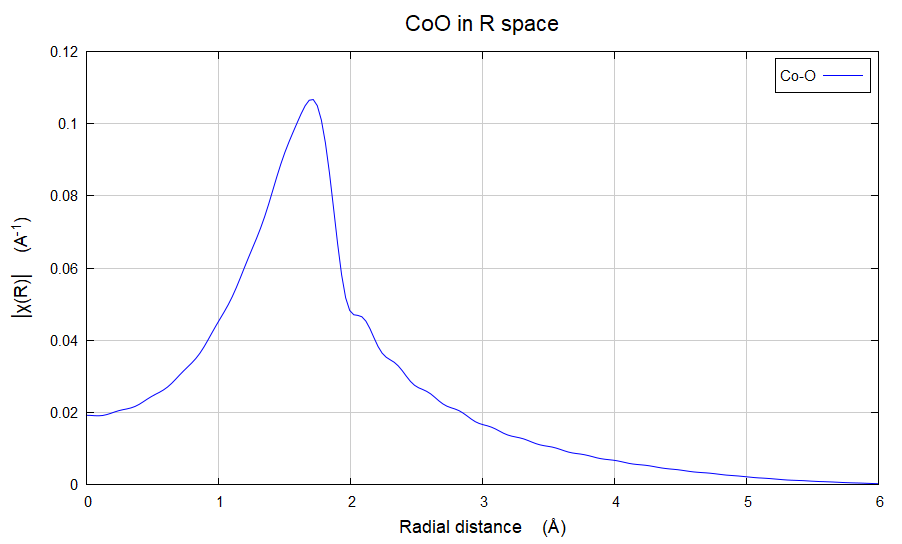 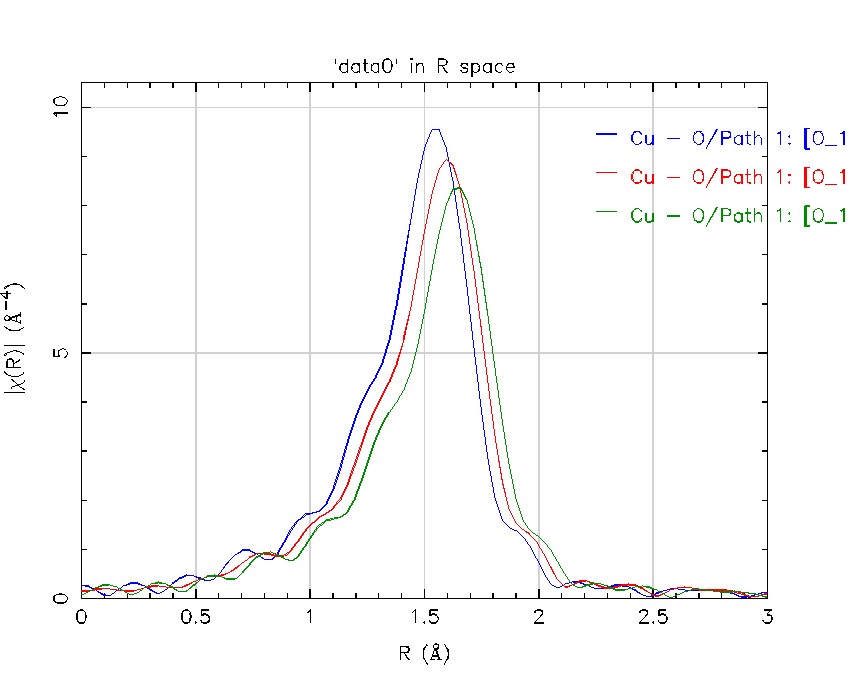 1.95Å
Spherical wave
2.00Å
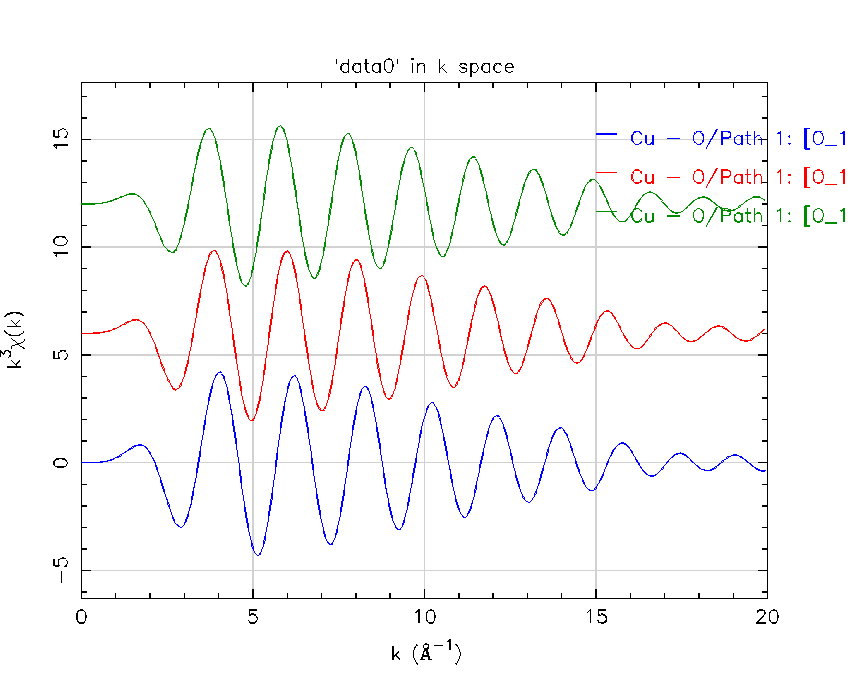 2.05Å
Fourier Transform
Cu-O
2.05Å
k3
2.00Å
1.95Å
Absorbing Atom
Scattering Atom
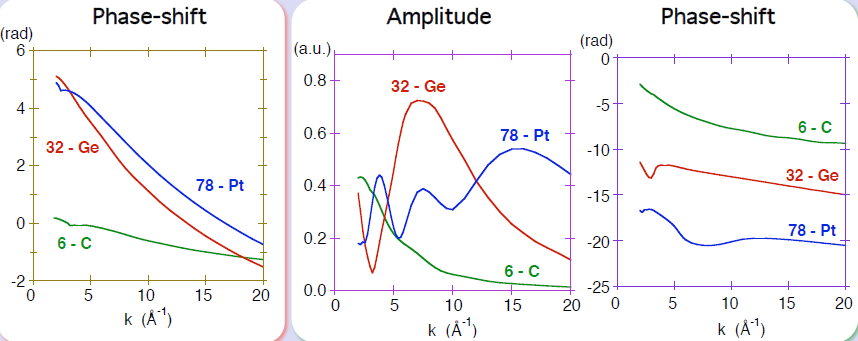 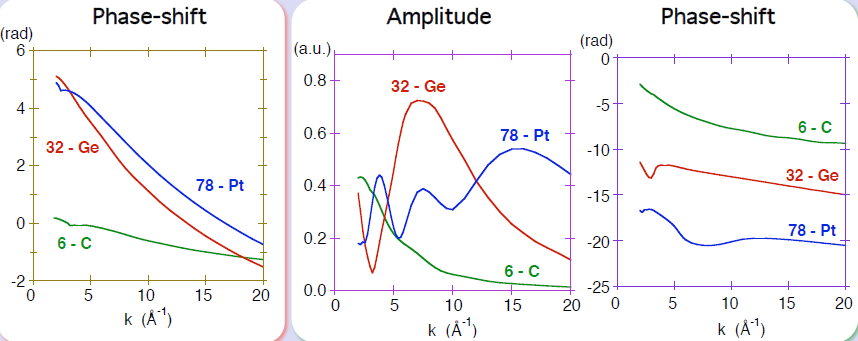 Scatterer
R
Different neighbors have different phases
and  scattering amplitudes.
Higher Z higher |f| at higher |k| values
Potential
Absorber
Abs
Scatt.
R
Nuclei
Pair distance distribution : 

Picture of thermal motion, EXAFS depends on T
Damping term: « Debye Waller factor like»
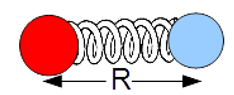 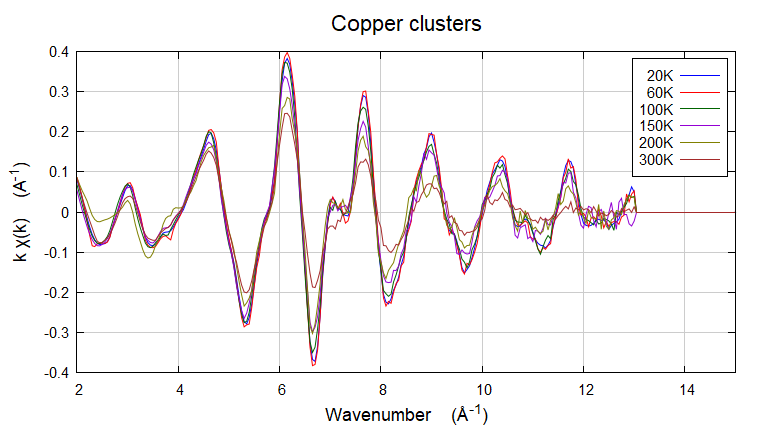 Temperature effect
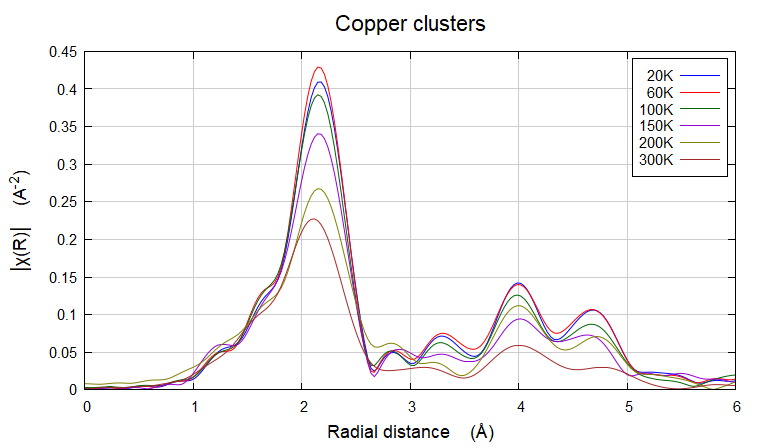 Pair distance distribution : 

Picture of thermal motion, EXAFS depends on T




 
Structural average + structural disorder
Damping term: « Debye Waller factor like»
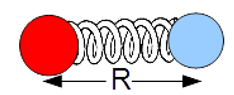 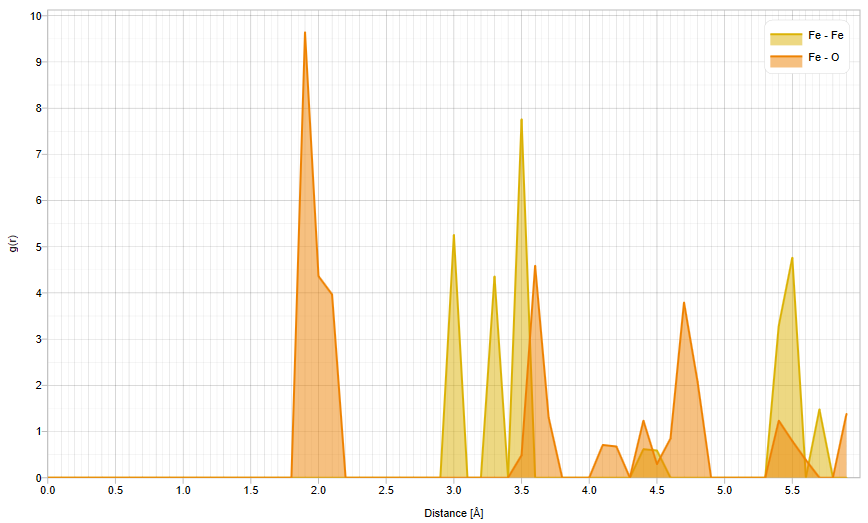 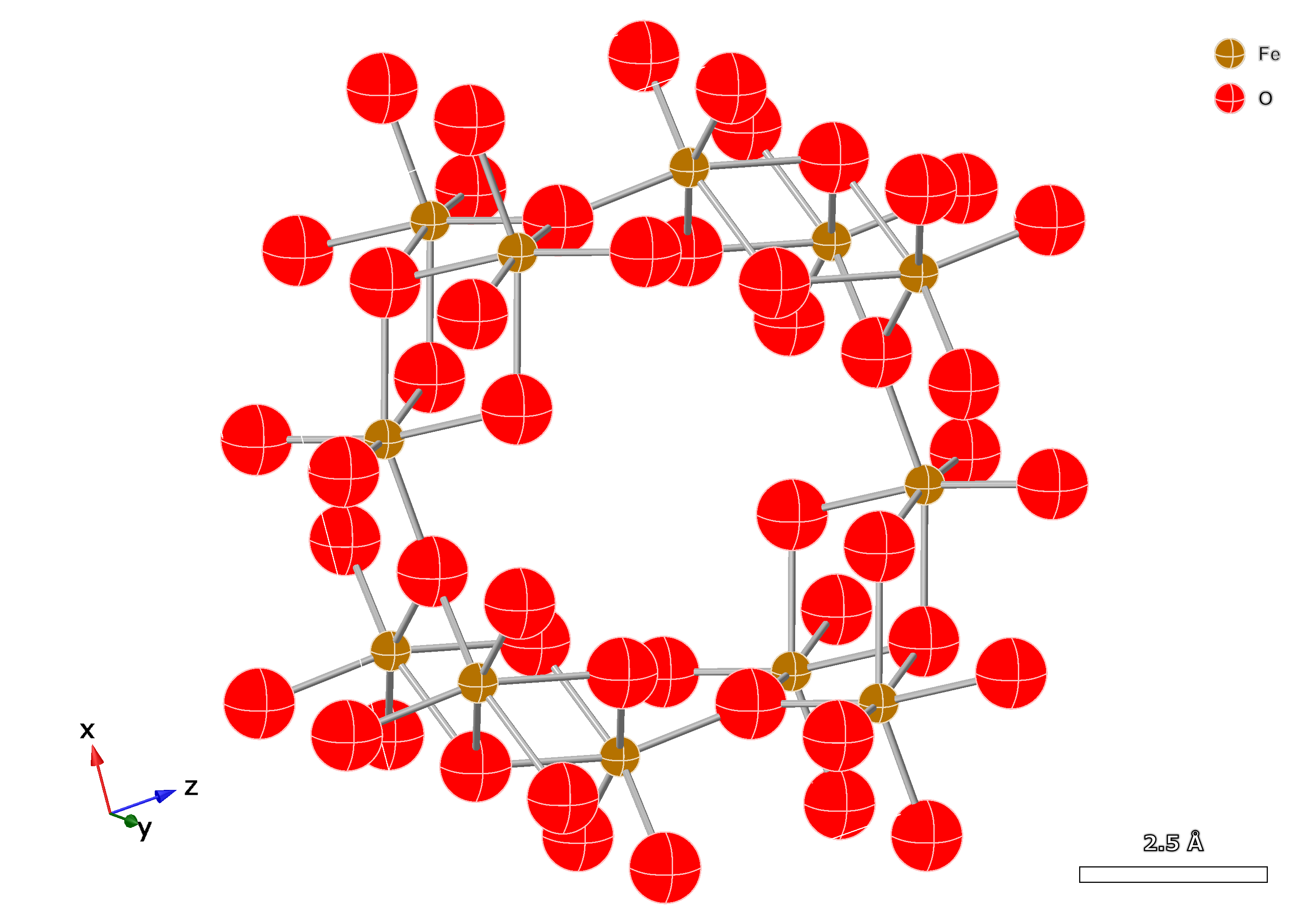 Akaganeite
Adding up more atoms
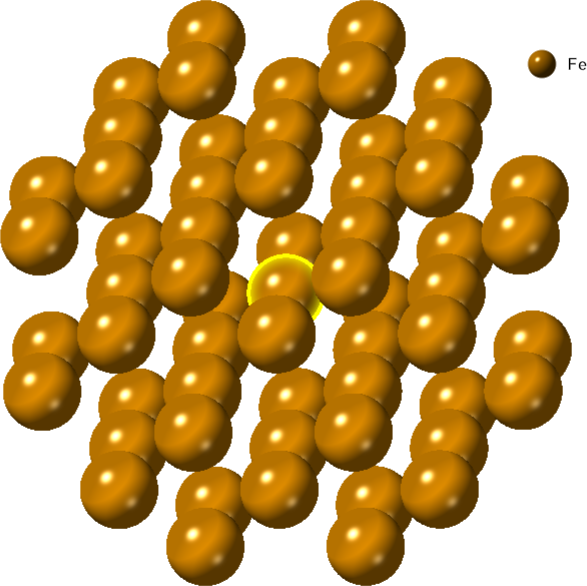 bcc Fe
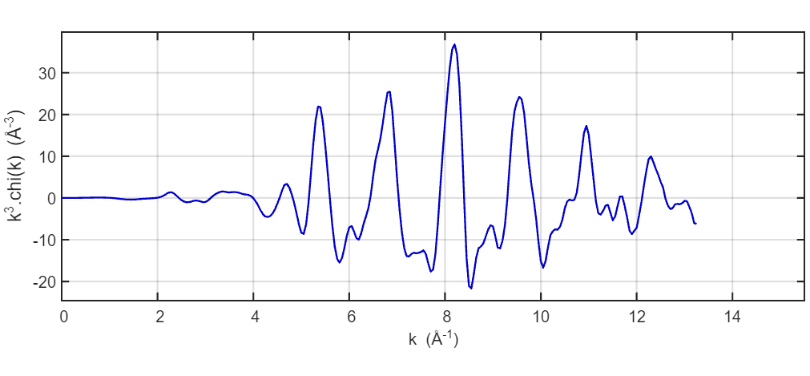 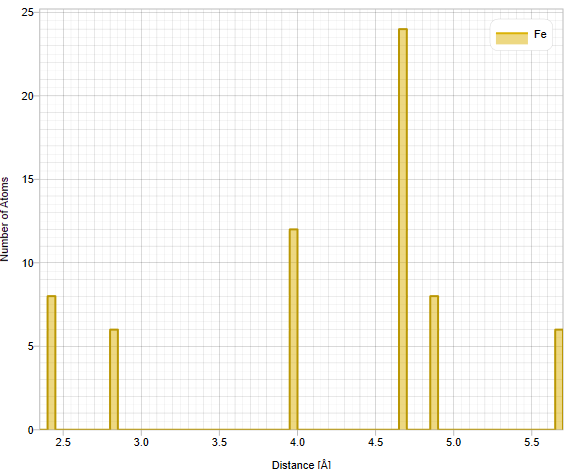 8 Fe-Fe 2.45 Å
  4 Fe-Fe 2.83 Å
12 Fe-Fe 3.97 Å
24 Fe-Fe 4.67 Å
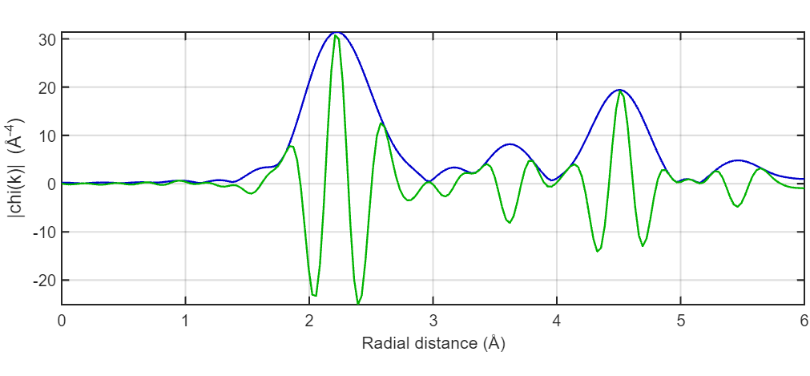 Pied de page
10
EXAFS examples: Fe bcc vs Fe in Goethite
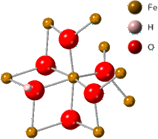 3 Fe-O 1.96 Å
3 Fe-O 2.11 Å
2 Fe-Fe 3.02 Å
1 Fe-O 3.21 Å
2 Fe-Fe 3.31 Å
4 Fe-Fe 3.44 Å
8 Fe-Fe 2.45 Å
  4 Fe-Fe 2.83 Å
12 Fe-Fe 3.97 Å
24 Fe-Fe 4.67 Å
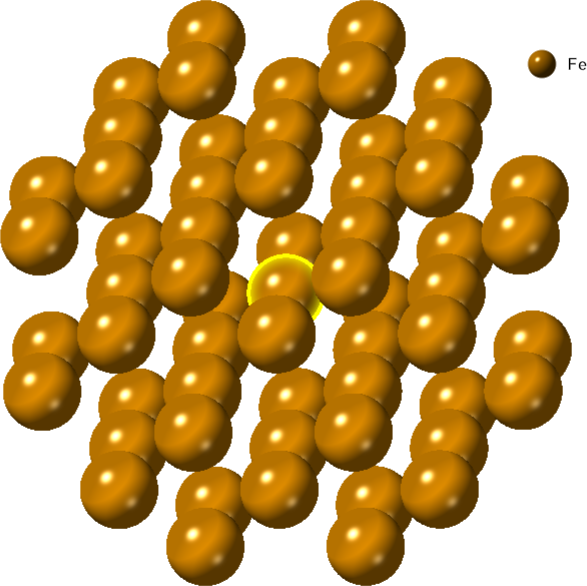 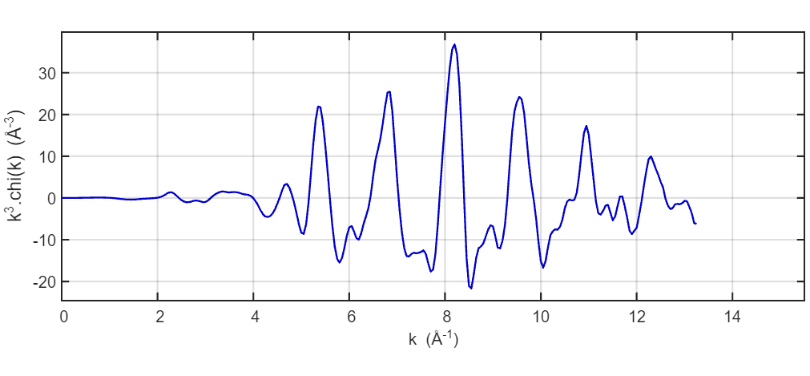 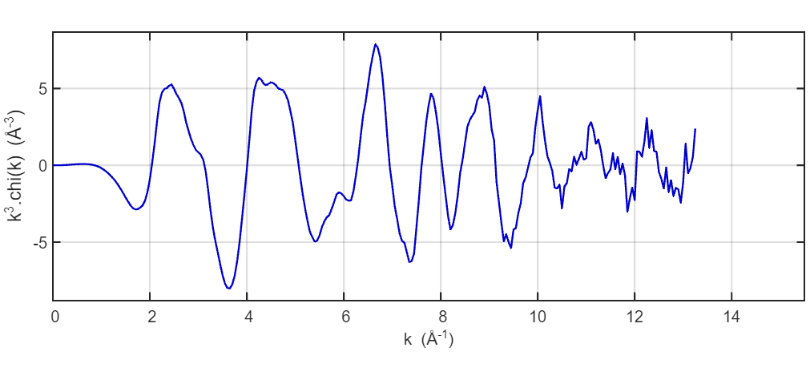 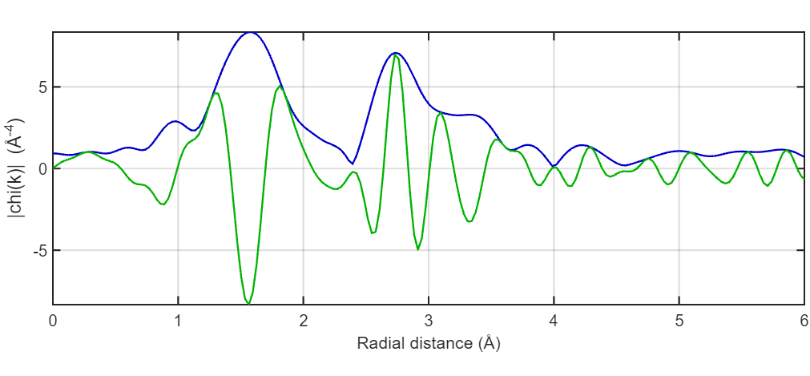 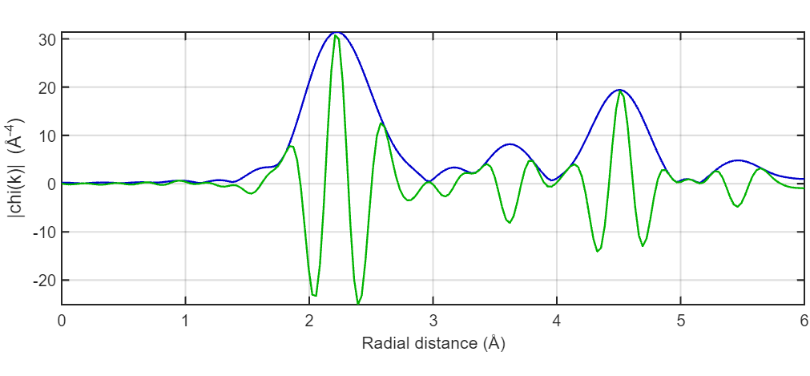 Too high?
Pied de page
11
FT: a pseudo radial distribution representation
Multiple scattering the bcc-Fe case
8 Fe-Fe 2.45 Å
  4 Fe-Fe 2.83 Å
12 Fe-Fe 3.97 Å
24 Fe-Fe 4.67 Å
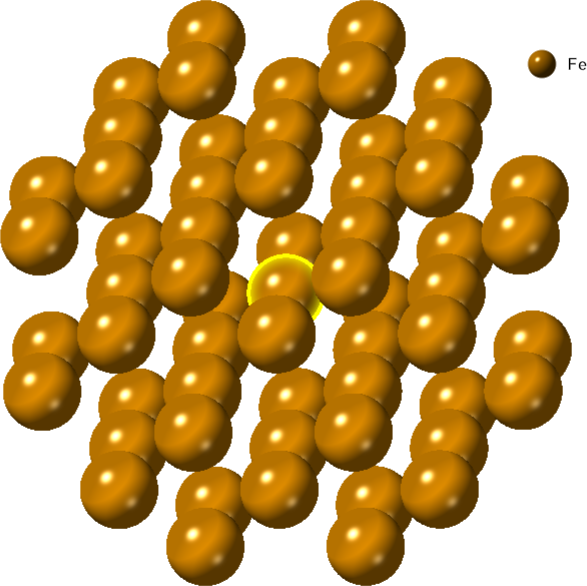 Several intense MS 
paths are possible
In collinear geometry
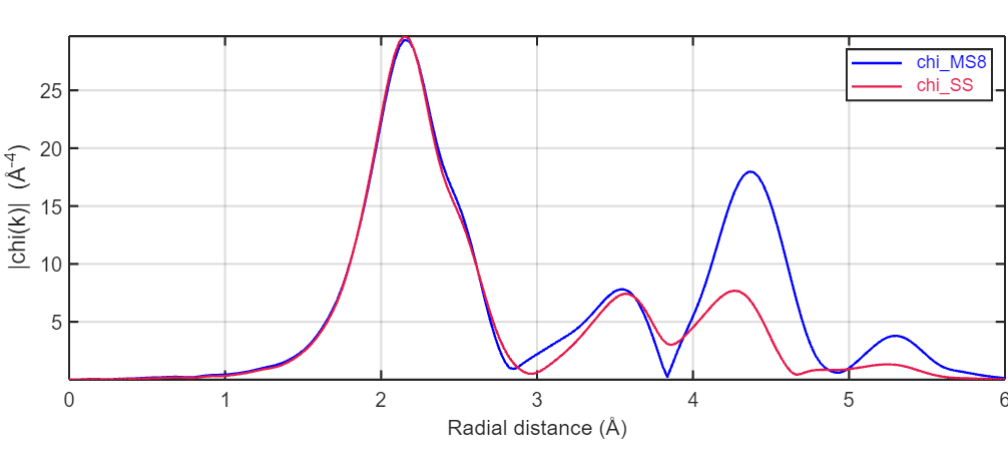 FEFF 8 
calculations
MS
MS requires and provides
Geometrical information
SS
Pied de page
12
EXAFS take away messages
Information provided by EXAFS and advantages

Interatomic distances
Coordination numbers
Nature of atomic neighbors (for quite different Z)
Disorder/thermal effects via Debye Waller

It can be simulated via direct analytical methods
We can stop simulations to first coordination shell

Beamlines are getting better and better to provide high S/N
Many good simulation codes are freely available

Disadvantages

Signal is weak and thermal/structural disorders reduce it even more
Resolution depends on k space = length of EXAFS
Limited information versus complex structures in many cases
EXAFS data analysis in a nutshell
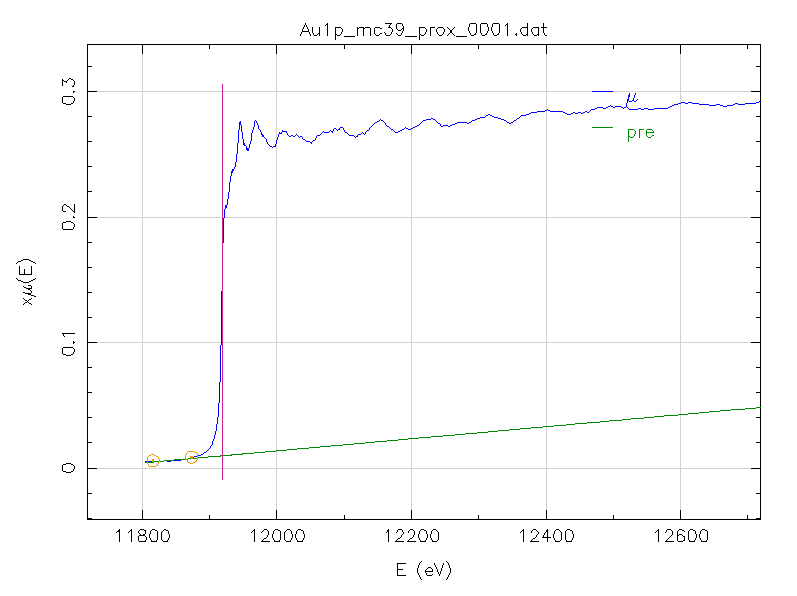 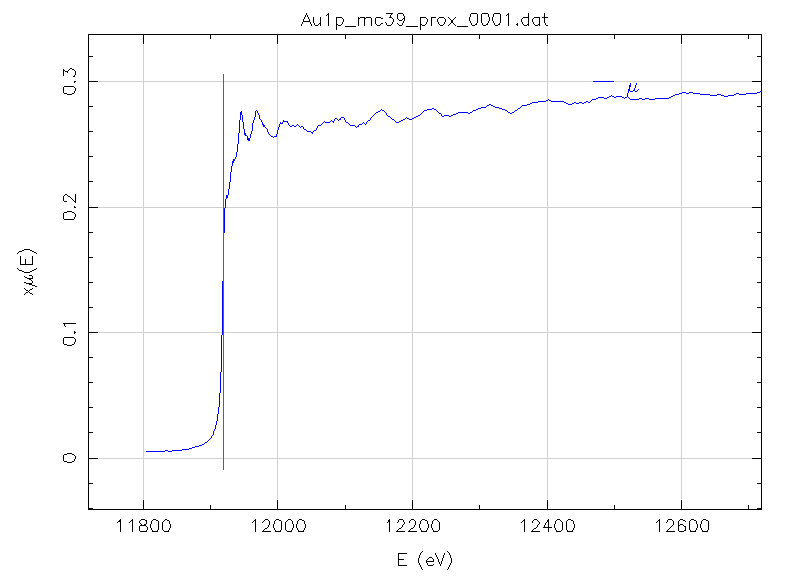 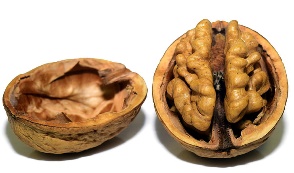 E0
1. Define E0
2. Extrapolate pre-edge 
up to E0 as a straight line
E0
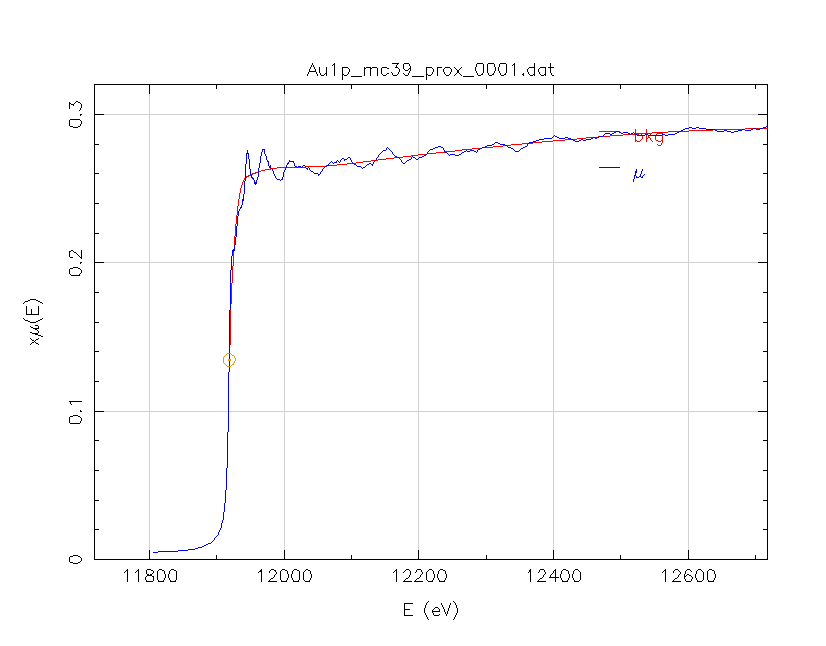 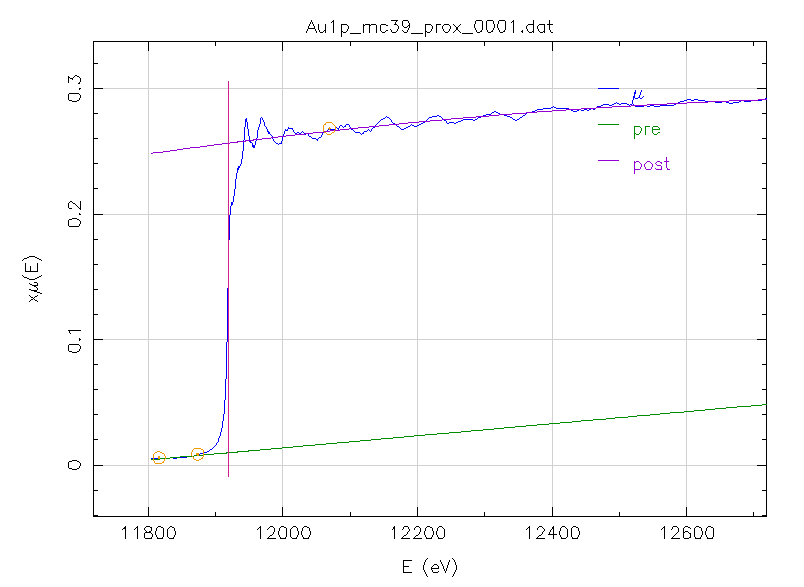 Dmx(E0)
3. Extrapolate post edge down to E0
4. Obtain edge jump at E0
5. Normalize by jump
5. Fit a spline through
as EXAFS background
EXAFS data analysis in a nutshell
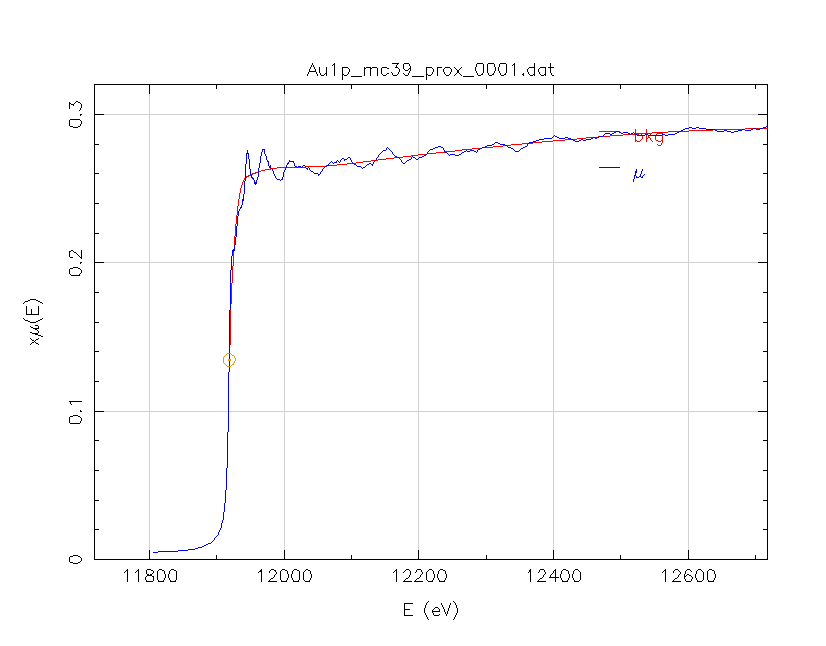 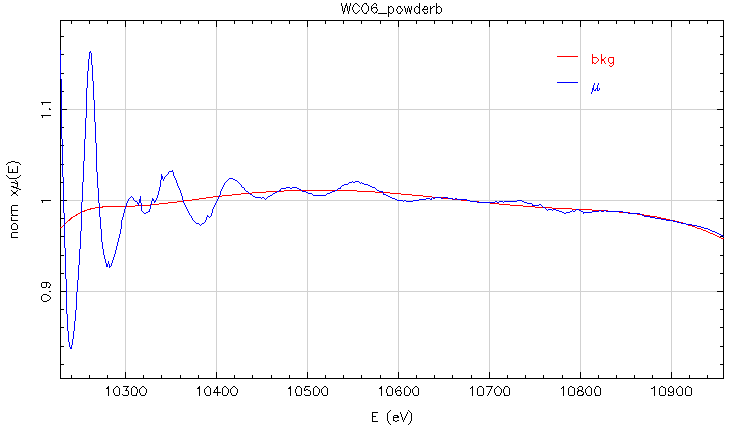 5. Fit a spline through
as EXAFS background
EXAFS
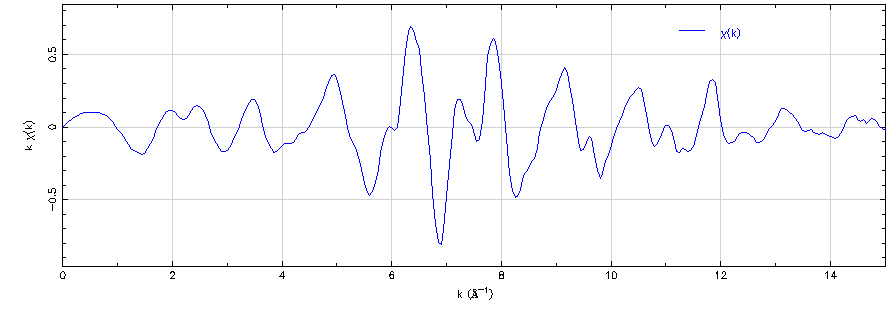 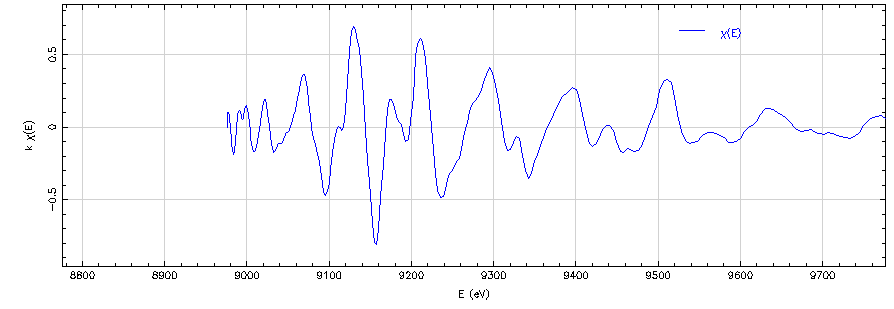 EXAFS data analysis in a nutshell
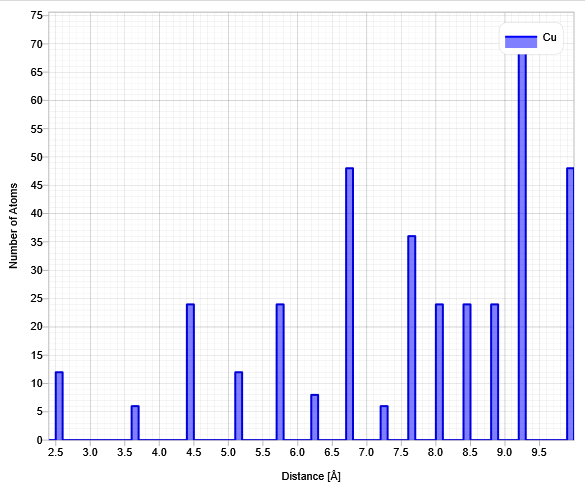 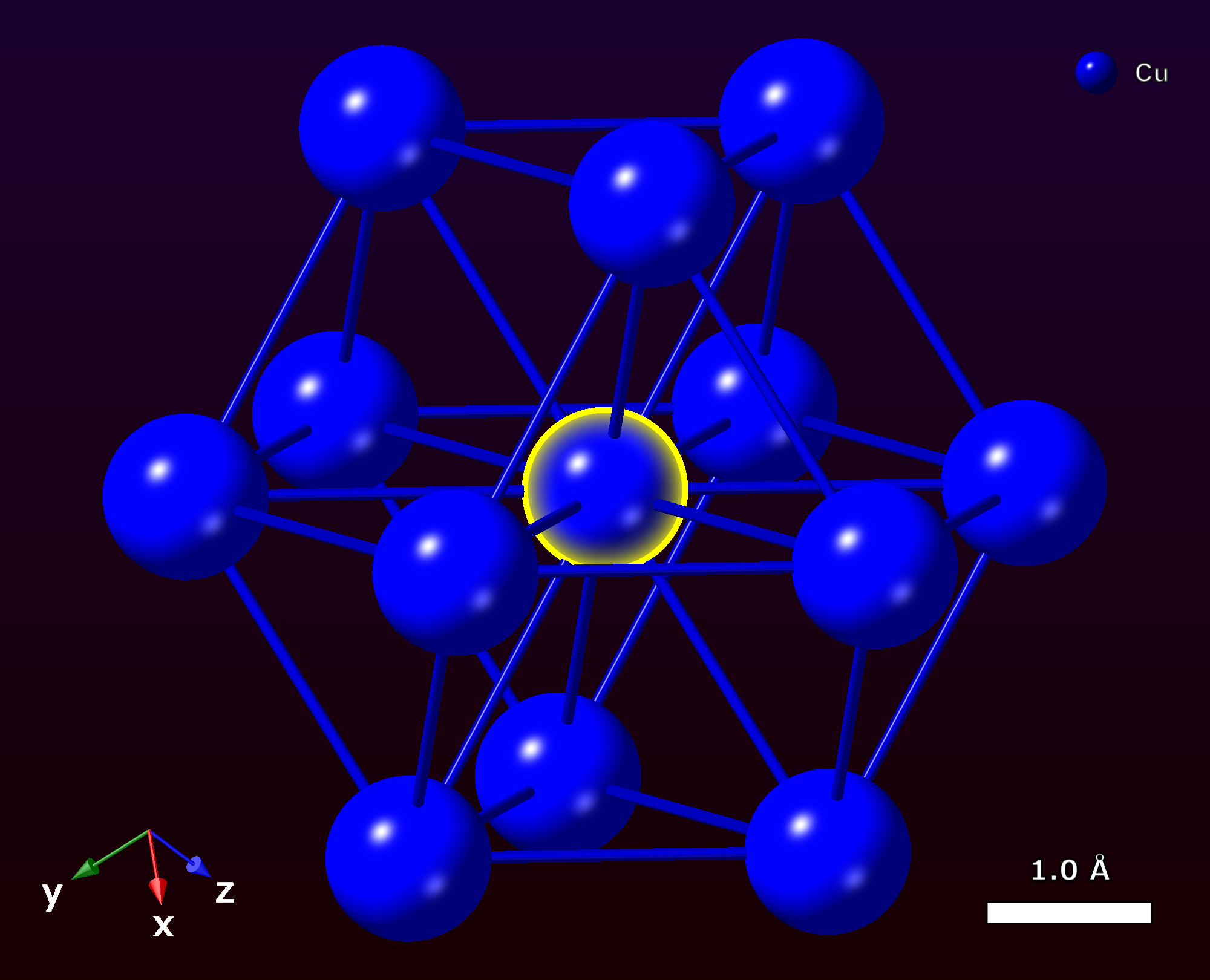 fcc-Cu
Radial distribution function contains too much information versus EXAFS.
EXAFS data analysis in a nutshell
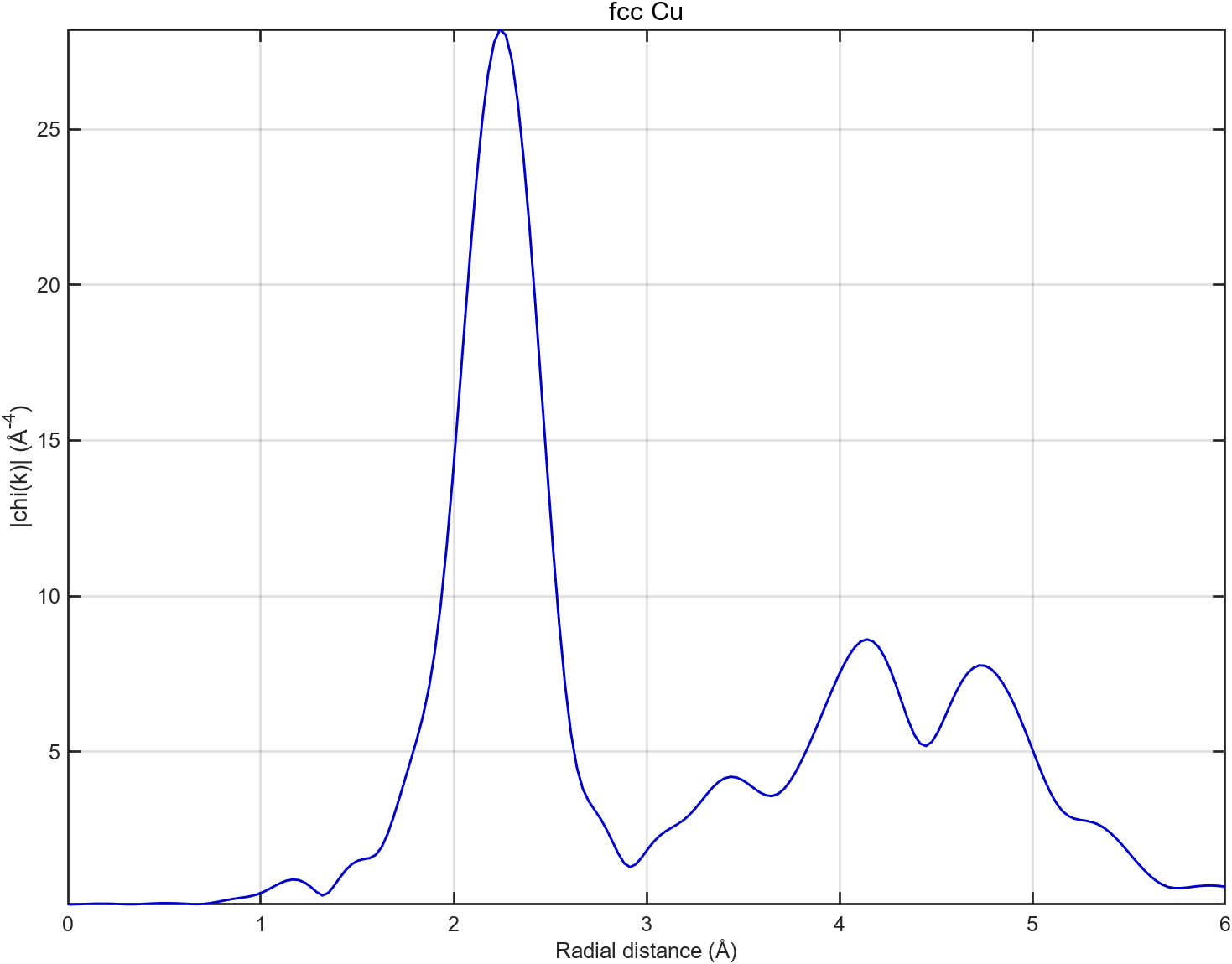 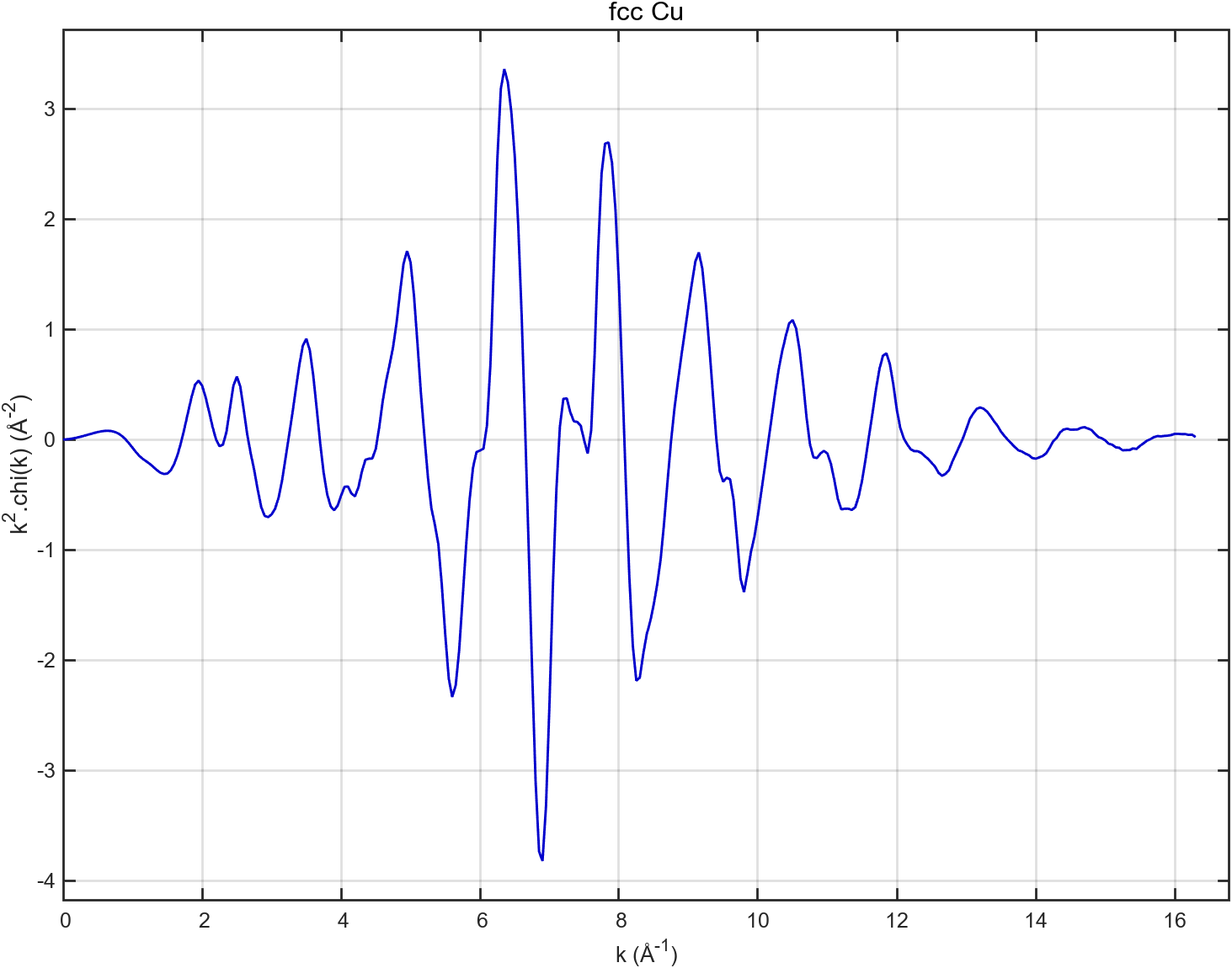 The Fourier transform helps in isolating a narrow set of frequencies, these correspond to limited information.
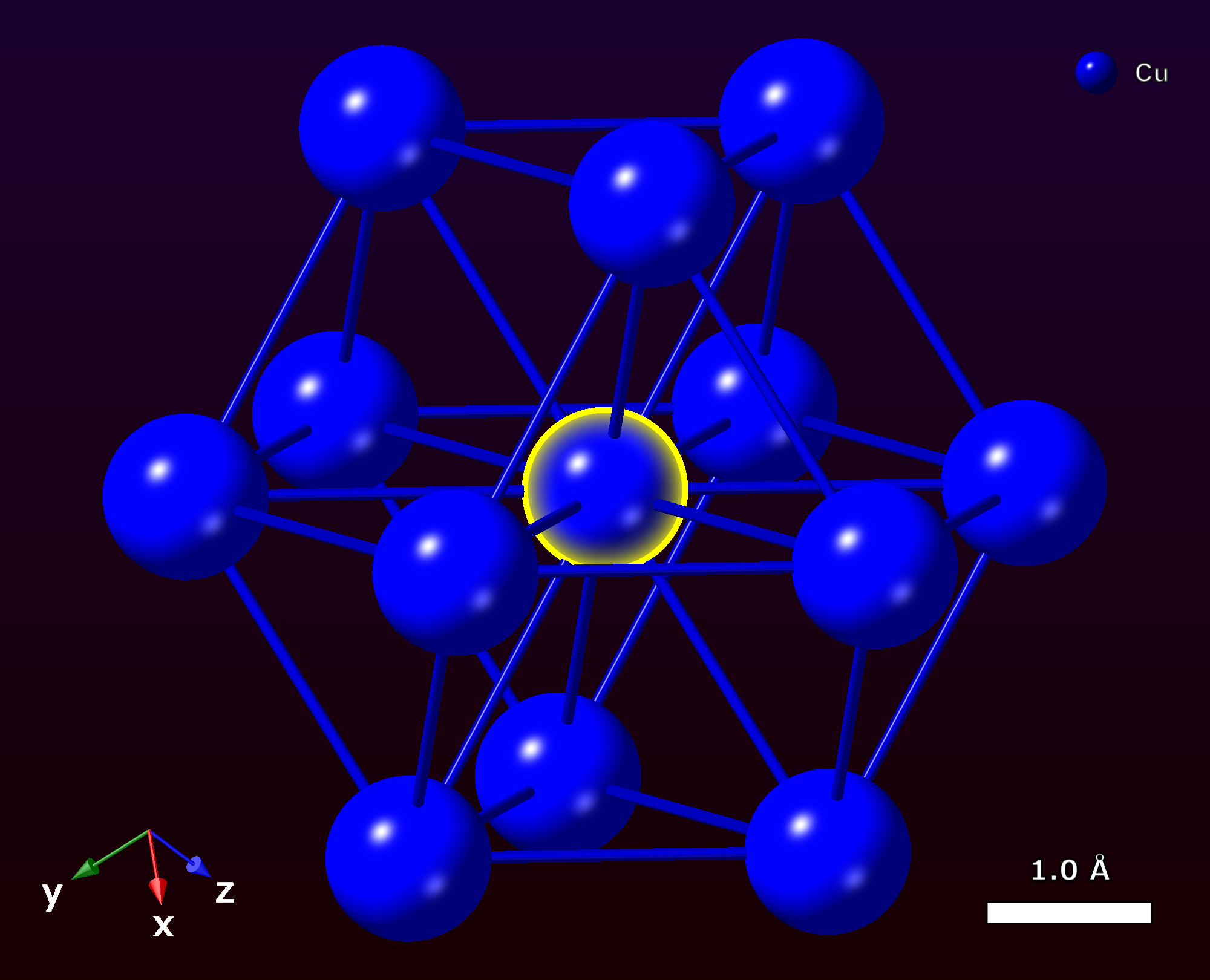 fcc-Cu
Simulating the EXAFS signal implies:
Making a structural hypothesis
Fit a number of parameters Npar<Nidp
EXAFS data analysis in a nutshell
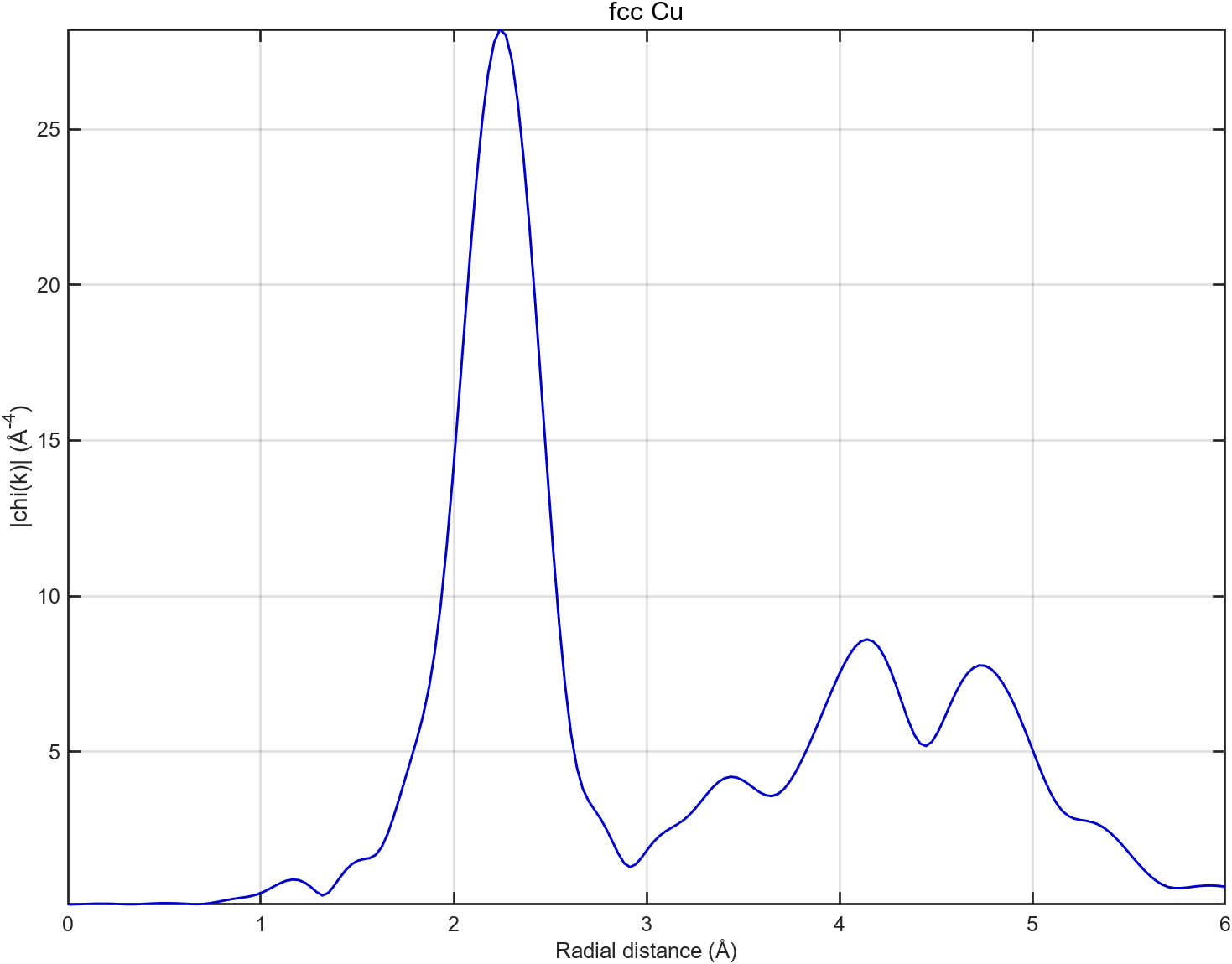 The Fourier transform helps in isolating a narrow set of frequencies, these correspond to limited information.
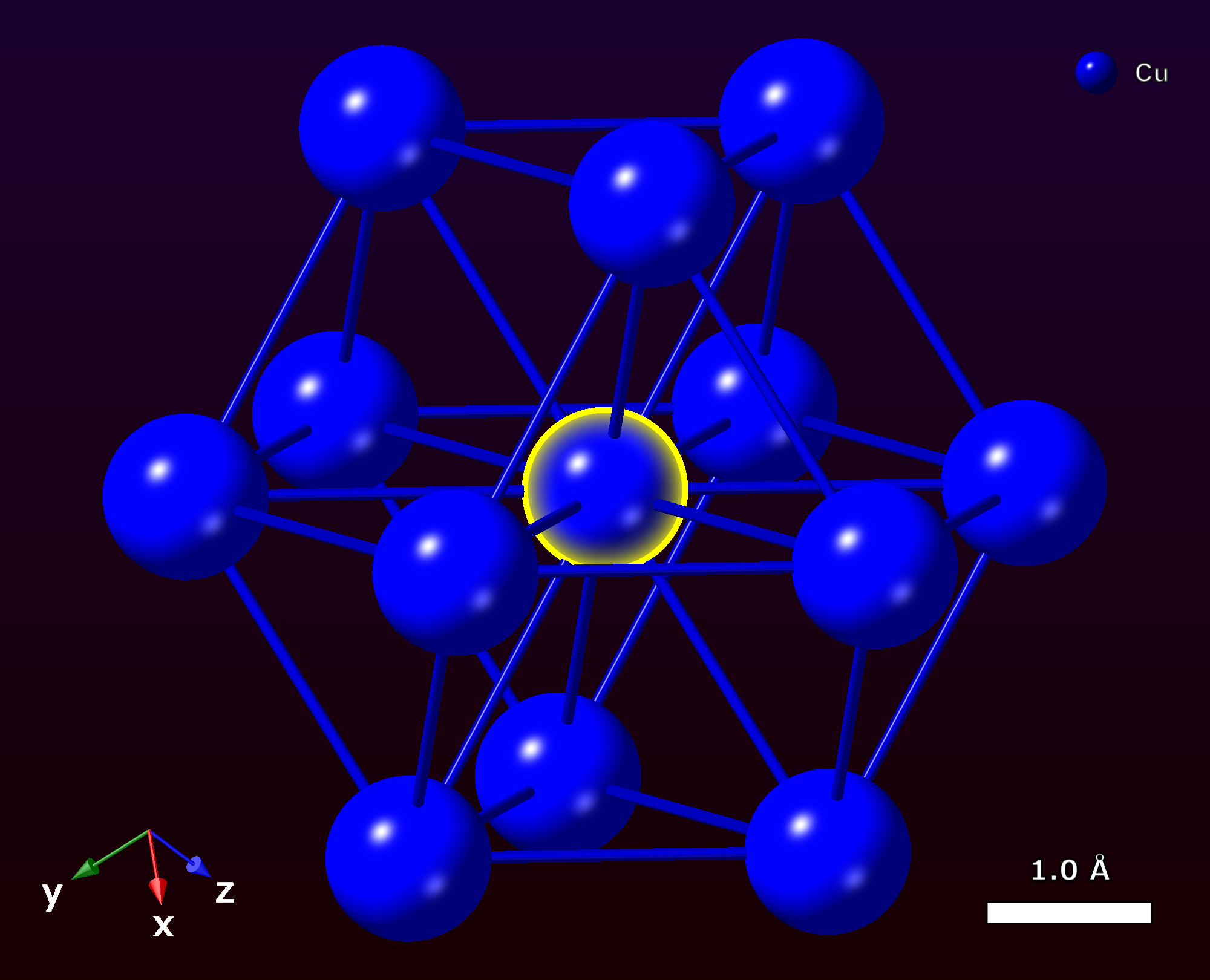 fcc-Cu
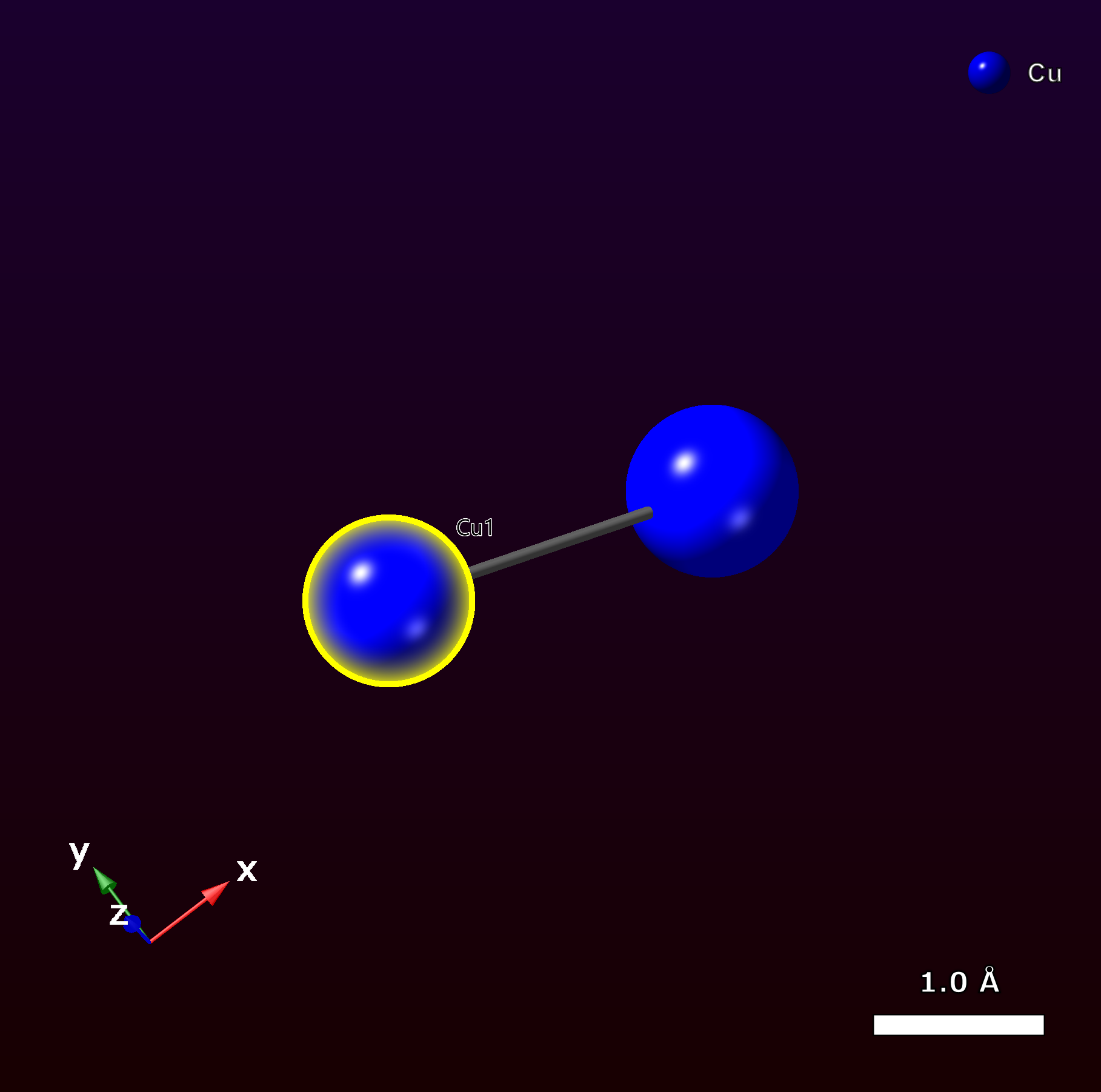 Very simplified model 
Simplified Theoretical Calculation
Fitting parameters
EXAFS data analysis in a nutshell
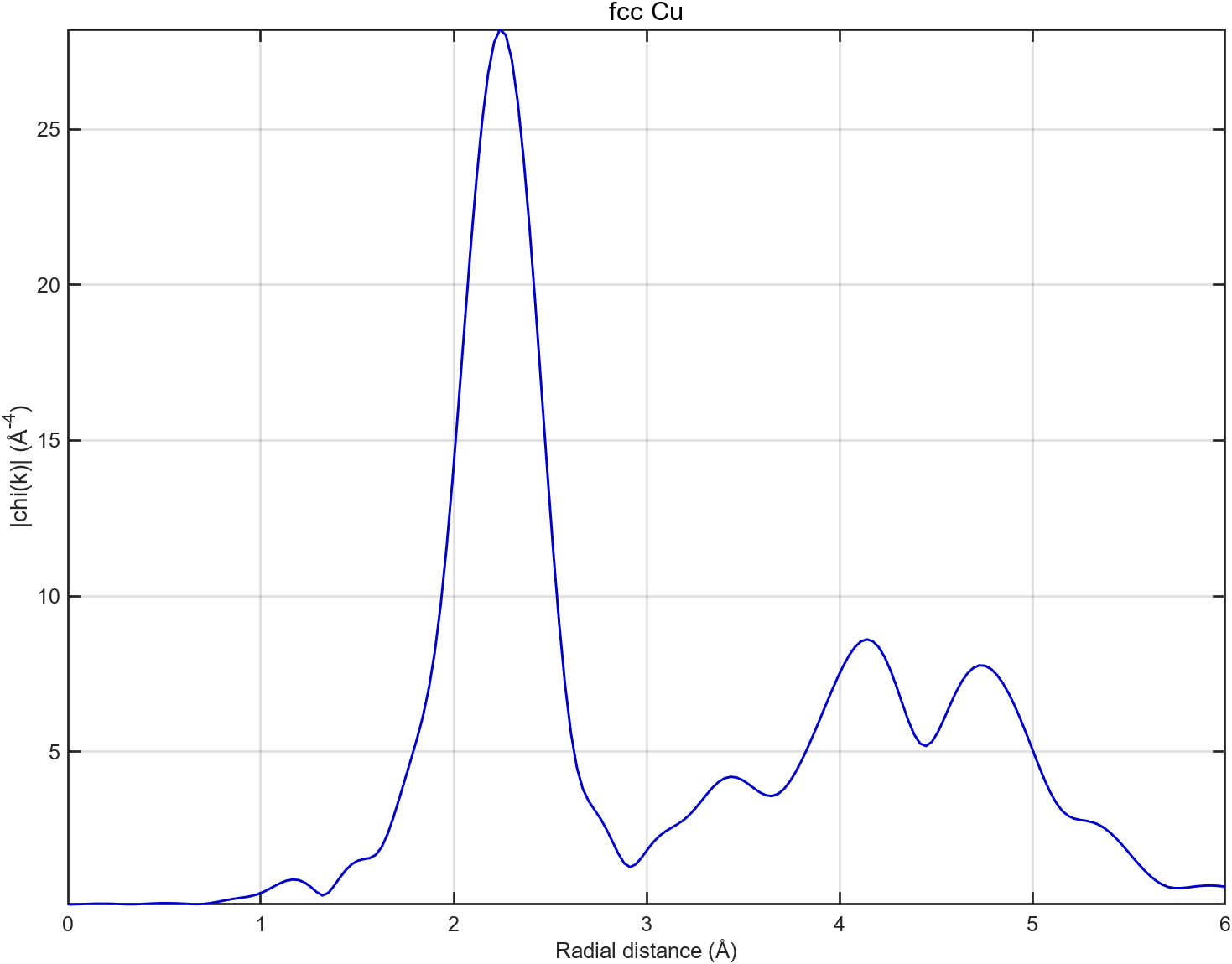 The Fourier transform helps in isolating a narrow set of frequencies, these correspond to limited information.
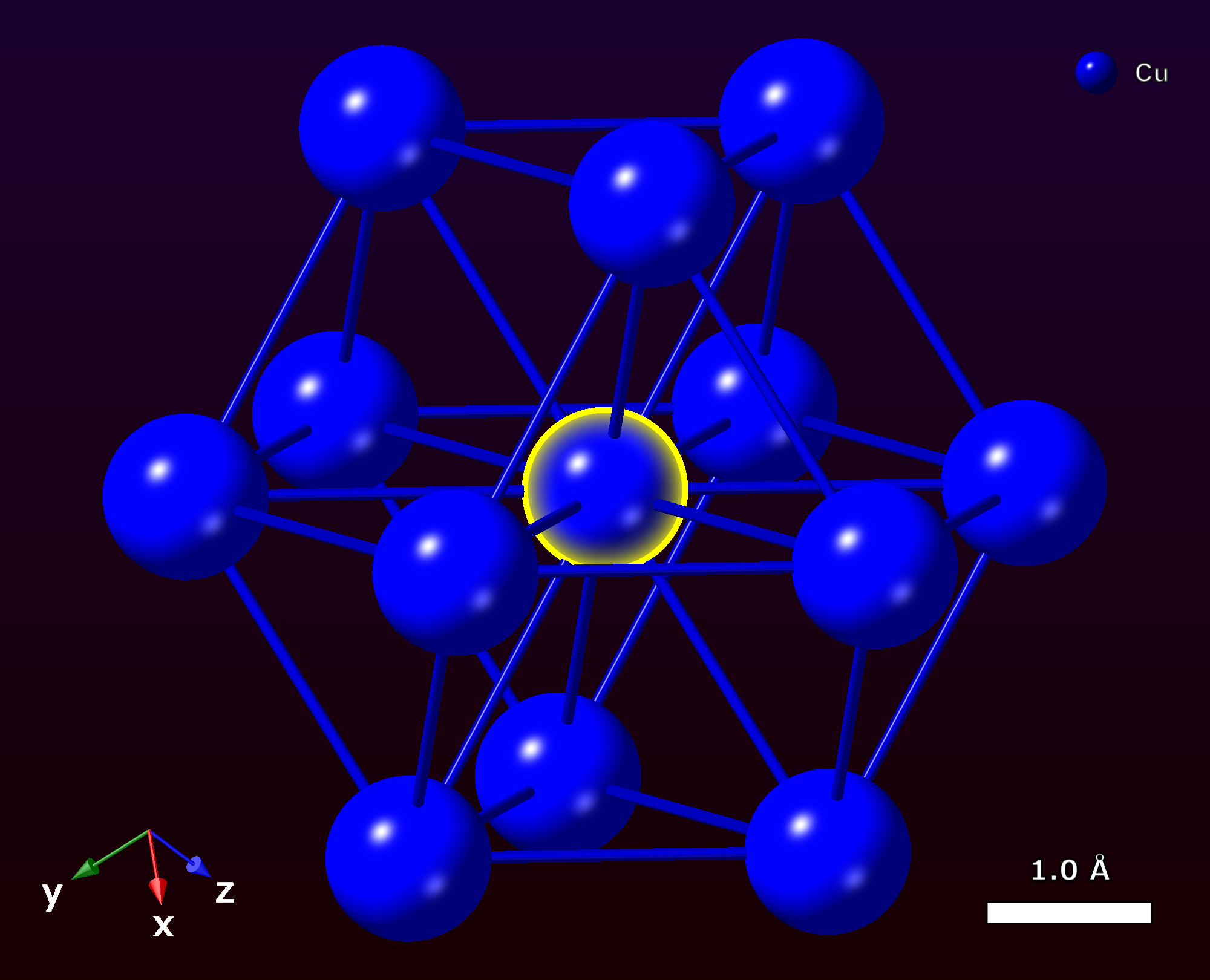 fcc-Cu
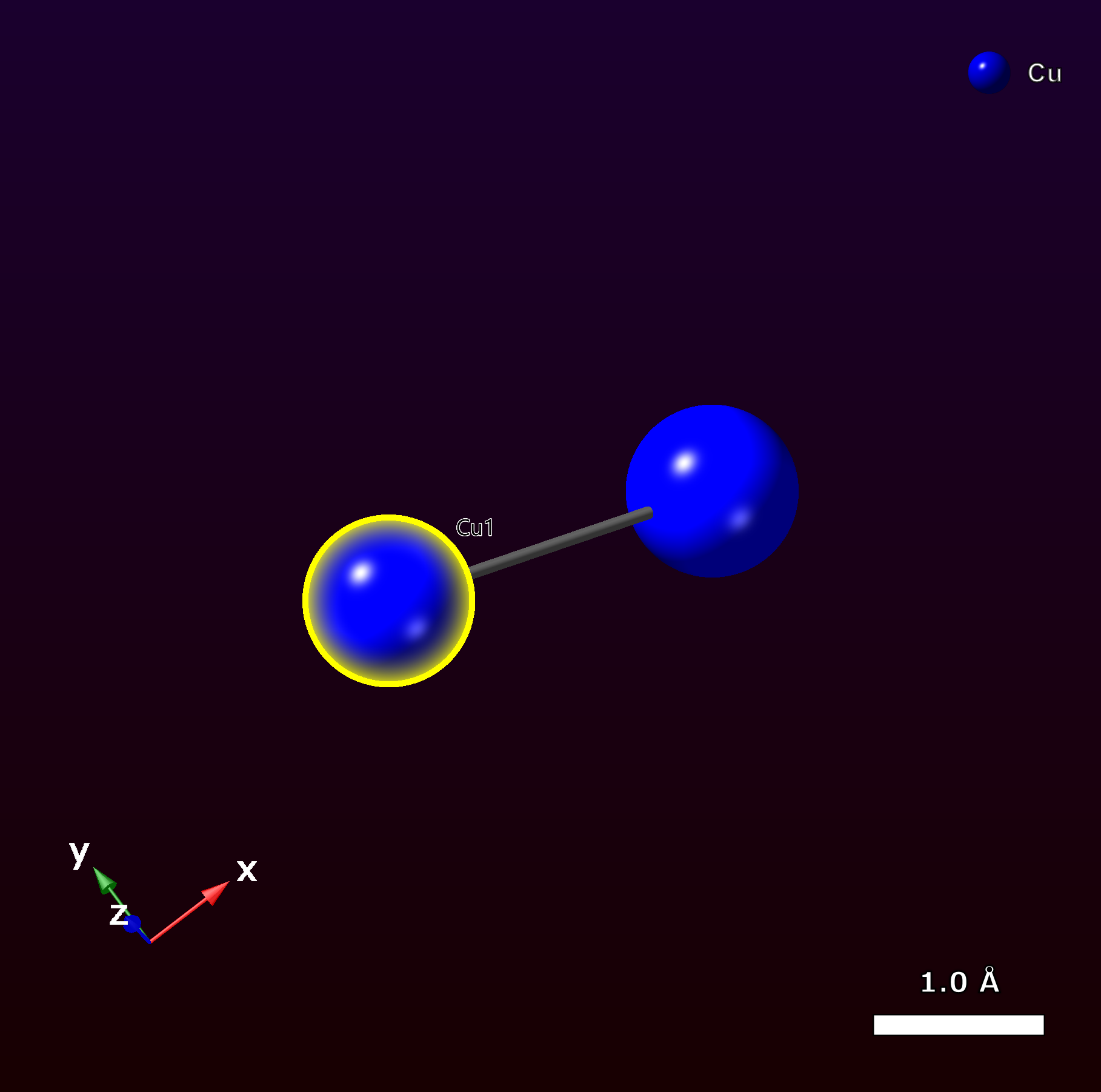 Very simplified model 
Simplified Theoretical Calculation
Fitting parameters
EXAFS data analysis in a nutshell
A two step procedure to model signal:
Create model
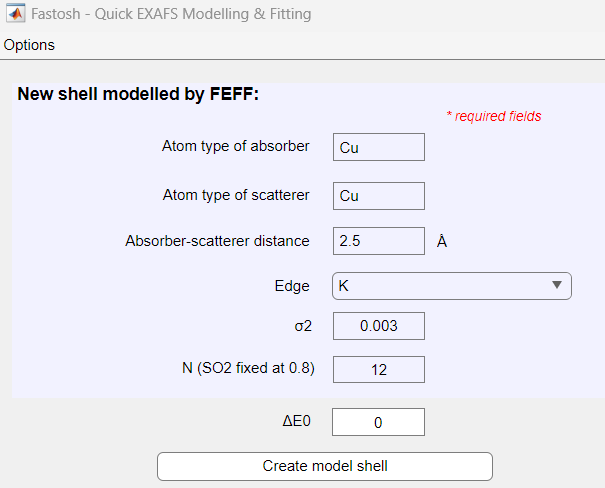 Model creation
Get your simulation over the first shell range
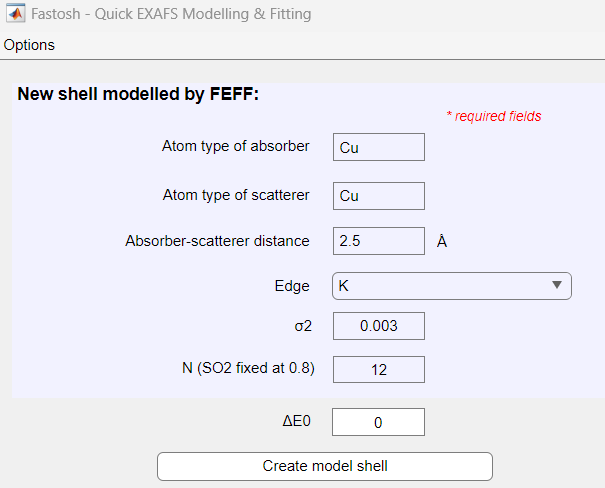 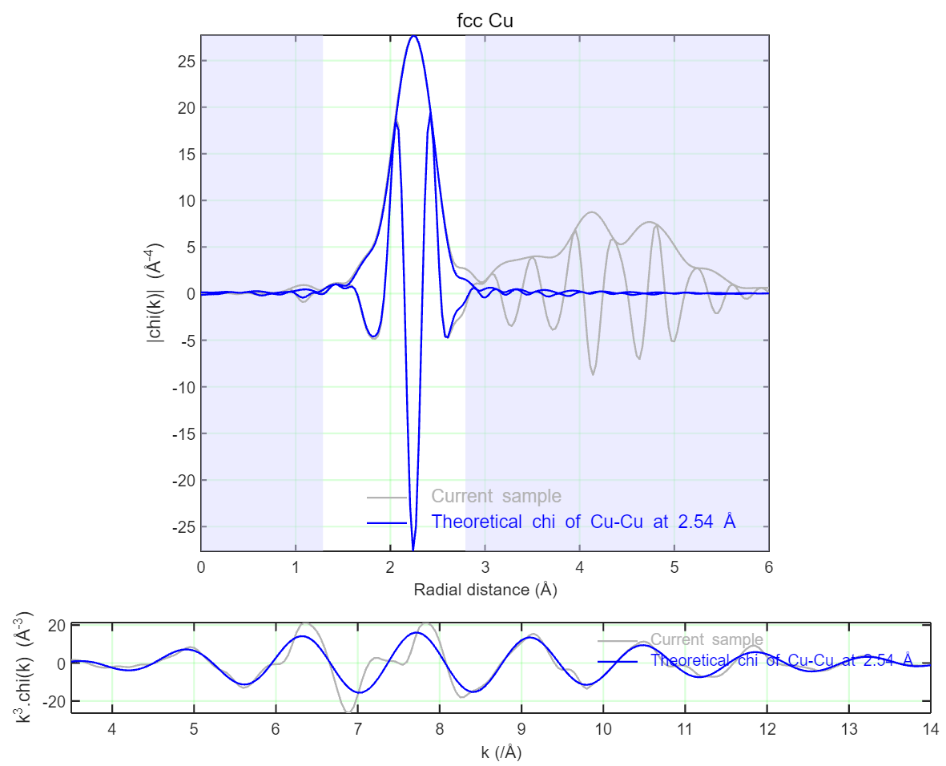 Variate parameters to fit experiment
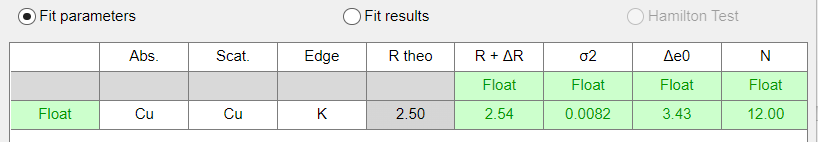